Classe Mixée Apprentis-ScolairesMise en situation et stratégie pédagogique
Mixage Principe.
Intérêts.
Interrogations ?
Stratégie pédagogique.
Préconisations organisationnelles et pédagogiques.
Mise en œuvre.
Les facteurs clés de succès …
Quelques pistes de réflexion dans la mise en œuvre.
Mixage
La mixité des parcours.
La mixité des statuts.
Intérêt ?
Sécurisation des parcours.
Partage des acquis.
Retour pour les enseignants.
Interrogations ?
Quelle organisation pédagogique à mettre en place pour s’adapter à la mixité des publics ?

Comment assurer une bonne cohésion d’une classe alors que les apprentis ne sont présents que périodiquement  ?
Stratégie pédagogique
Pas de réponse globale.
Planification.
Organisation de la formation.
Suivi pédagogique.
Regard sur les statuts et complémentarité.
Planification
Limiter le différentiel.
Agir dur les périodicités.
Planification
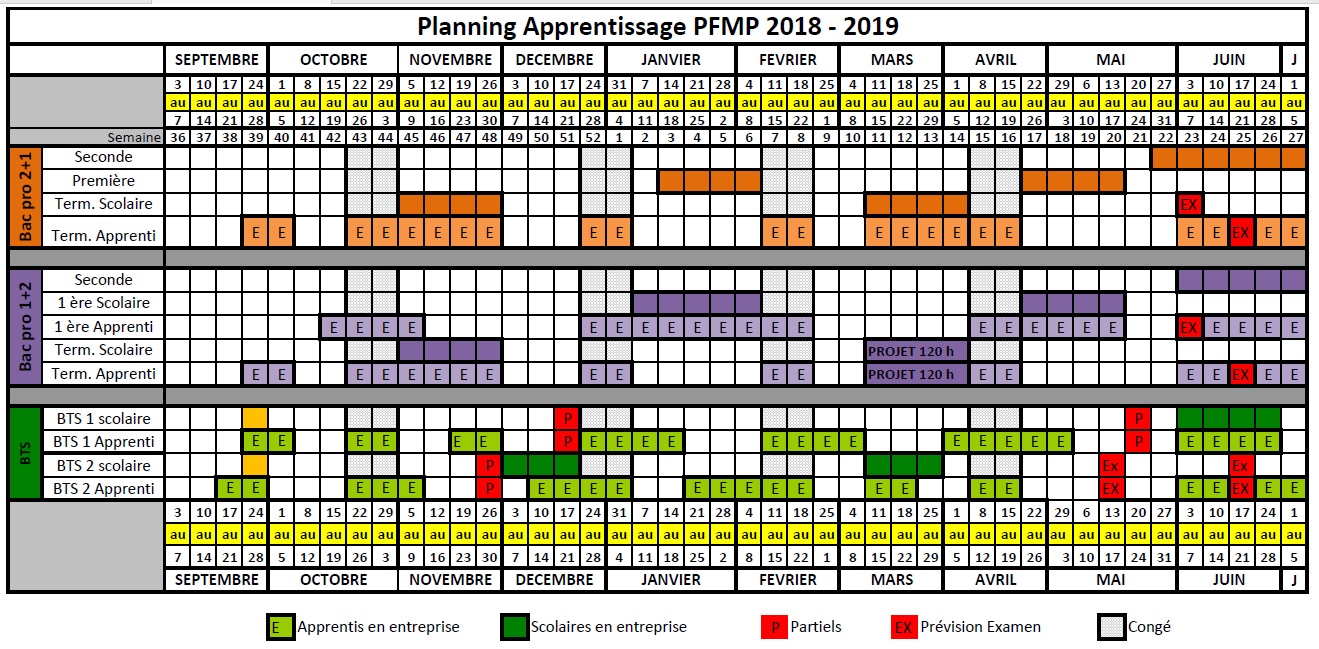 Organisation de la formation
Co-formation.
Horaire hebdomadaire.
Gestion sur l'ensemble de la formation.
Utiliser des outils.
Modularisation.
Individualisation.
La personnalisation.
La différenciation pédagogique.
Exemple en Bac pro
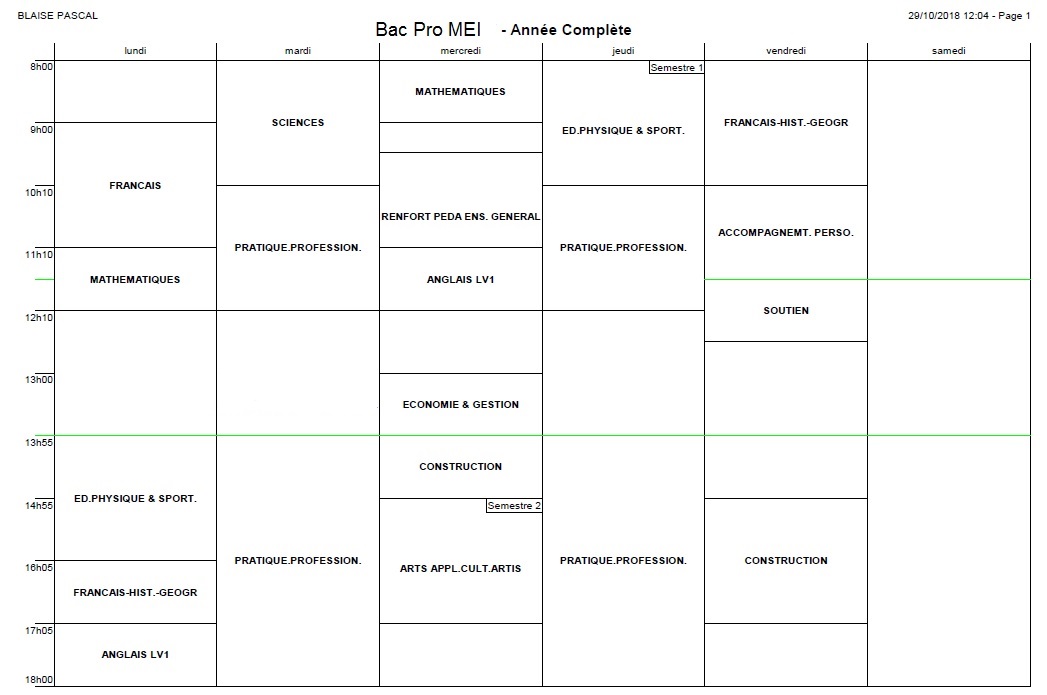 Exemple en STS
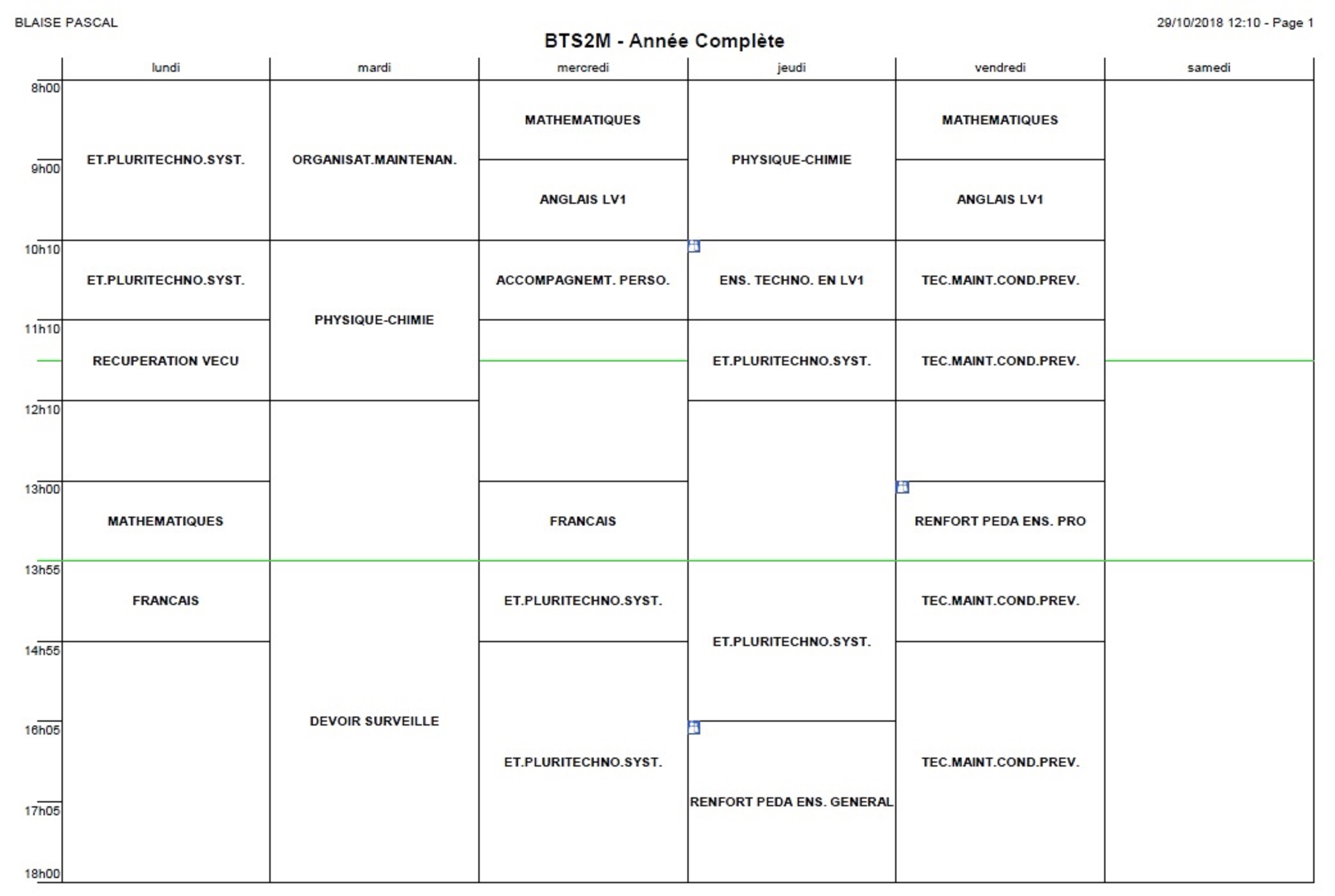 Suivi pédagogique
Tableau Stratégique de Formation
Individualisation.
Livret d'apprentissage.
Tableau Stratégique de Formation
Le  TSF  (tableau  de  stratégie  de  formation)  a  pour  objectif  principal  la  mise  en  œuvre  des formations  en  alternance  entre  le  centre  de  formation  et  l’entreprise. 
Il  fixe  donc  des éléments  de  « répartition »  des  activités  professionnelles  entre  l’entreprise  et  le  centre  de 
formation. Il est établi en fonction du référentiel d’activités professionnelles (RAP). C’est le document d'organisation de la formation, structuré  en  phases  d'alternance,  qui  assure  la  synthèse  entre  les  vécus  professionnels  et les  exigences  du  diplôme. 
Pour  l'équipe  pédagogique de  l’UFA,  il  est  le  guide  de  la formation.  Il  constitue  un  cadre  afin  d’établir  des 
liens entre les différents enseignements disciplinaires.
Livret d'apprentissage
C’est  à  la  fois  un  document  réglementaire  de  liaison  entre  l'entreprise  et  l’UFA,  confié  à l'apprenti dès le début de sa formation et un outil pour le suivi et la qualité de la formation. Il véhicule des informations pédagogiques qui concernent chaque jeune dans sa formation tant en UFA qu'en entreprise. 
C'est un des outils de communication indispensable au suivi de la formation du jeune placé sous sa responsabilité. Il atteste de la formation reçue par l'apprenti en entreprise et en UFA. Il permet aux formateurs de porter des appréciations sur le travail réalisé  en  entreprise  comme  à  l’UFA,  tant  en  enseignement  général  qu'en  enseignement professionnel.
Préconisations organisationnelles et pédagogique
1. Regrouper systématiquement les apprentis avec les jeunes sous statut scolaire (ne pas créer deux groupes selon le statut).

2. Assurer le maximum de cours en commun pour les apprentis et les jeunes sous statut scolaire pendant les semaines où ils sont regroupés. 

3. Définir en amont pour les apprentis et les jeunes sous statut scolaire les domaines dans lesquels l’entreprise apportera les savoir-faire, les savoirs-être et les connaissances en les priorisant afin de réaliser un plan prévisionnel de formation et/ou un tableau de stratégie de formation alternée.

4. Pour les enseignements théoriques (général et professionnel) :
- Construire des "progressions"  visant une acquisition de connaissances et le développement de compétences communes par les apprentis et les jeunes sous statut scolaire en tenant compte de l’apport de l’entreprise pour les deux publics.
- Respecter le total horaire par matière indiqué dans les référentiels.
Préconisations organisationnelles et pédagogique
5. Pour les enseignements professionnels pratiques : 
- Construire des "progressions" qui prennent en compte les savoir-faire, les savoirs-être et les connaissances acquis en entreprise par les deux publics.
- Respecter le total horaire par matière indiqué dans les référentiels pour les lycéens.

6. Construire en lien avec le plan prévisionnel de formation et/ou le tableau de stratégie de formation alternée, une progression pédagogique par discipline qui comprenne un tronc commun d’acquisitions des « fondamentaux » lorsque les apprentis et les jeunes sous statut scolaire sont réunis ; les acquisitions « secondaires », des « renforcements » ou du soutien seront proposés séparément.

7. Privilégier les enseignements professionnels pratiques pour les jeunes sous statut scolaire pendant les semaines où les apprentis sont en entreprise.
Mise en oeuvre
Pour mettre en œuvre et suivre une section mixée, les activités mentionnées ci-après doivent être conduites (cette liste n’est cependant pas exhaustive) : 

-	les relations avec l’entreprise (recherche d’entreprises, co-construction du Plan Prévisionnel de Formation et/ou du Tableau de Stratégie de Formation Alternée, information et formation des maîtres d’apprentissage, accueil des candidats à l’apprentissage et mise en relation avec des entreprises, suivi de la formation du jeune);

-	l’animation et la coordination pédagogique de l’équipe de formateurs afin de faciliter la construction et la mise en œuvre des PPF et TSFA, l’élaboration des progressions, la construction, le développement et l’adaptation d’outils (carnet de liaison...) ;

-	l’organisation pédagogique (calendrier, emploi du temps, suivi) ;

-	la gestion des moyens (équipements, ateliers…) ;

-	la gestion administrative (vie scolaire : absences…).
Mise en oeuvre
Ces différentes activités peuvent, selon la taille des UFA et le nombre de sections mixées être réparties sur une ou plusieurs personnes (DDFPT, référent pédagogique, enseignants/formateurs...)  ou être regroupées dans une fonction de coordonnateur de l’alternance. 

Quelque soit le cas de figure, ces personnes sont placées sous la responsabilité du directeur de l’UFA.
Les facteurs clés de succès …
Une équipe pédagogique stable, expérimentée et prête à remettre en question ses pratiques.

  Une coordination efficace et claire entre les différents acteurs (lycée, CFA, formateurs, maîtres d’apprentissage, apprentis, etc.).
  Une reconnaissance de la spécificité de l’apprentissage au sein du lycée.
Quelques pistes de réflexion dans la mise en œuvre
Quelques pistes de réflexion dans la mise en œuvre
 	Nécessité de proposer un emploi du temps sur 35 heures, les semaines de présence des apprentis ;
 	L’alternance des apprentis en entreprise doit coïncider avec les périodes de formation en entreprise des élèves sous statut scolaire et avec les vacances scolaires afin de « lisser » les deux statuts ;
 	Déterminer en amont les activités que l’entreprise pourra confier aux stagiaires ou apprentis, activités permettant de développer des savoir-faire et/ou savoir-être et/ou connaissances, afin de construire une progression dans laquelle celles-ci seront repérées (Tableau Stratégique de Formation TSF). Pour cela, un travail d’analyse des activités en entreprise doit être mené simultanément à une explicitation du référentiel auprès des employeurs ;
 	Intégrer les séquences de retour d’expérience en entreprise et l’exploitation pédagogique possible par l’équipe pédagogique en présence de tous les apprenants et des formateurs qui le souhaitent.